Fig. 2. Surgical success and side effects in satisfied and disappointed patients. (a) Long-term result index (iLTR). ...
Interact CardioVasc Thorac Surg, Volume 8, Issue 1, January 2009, Pages 54–57, https://doi.org/10.1510/icvts.2008.185314
The content of this slide may be subject to copyright: please see the slide notes for details.
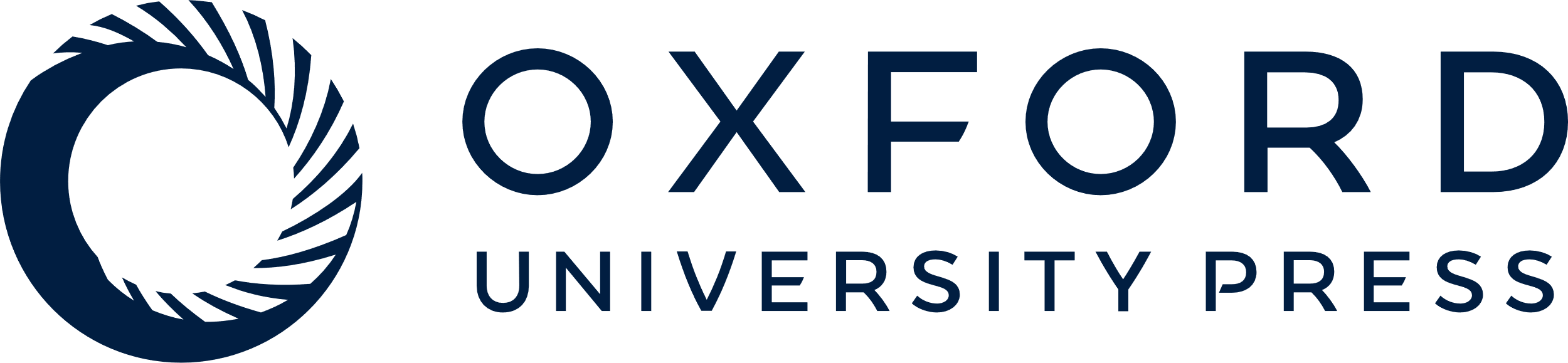 [Speaker Notes: Fig. 2. Surgical success and side effects in satisfied and disappointed patients. (a) Long-term result index (iLTR). (b) Patient satisfaction contingent on preoperative site of hyperhidrosis. (c) Clinical manifestation of side effects (CS, compensatory sweating, GS, gustatory sweating).


Unless provided in the caption above, the following copyright applies to the content of this slide: Published by European Association for Cardio-Thoracic Surgery. All rights reserved.]